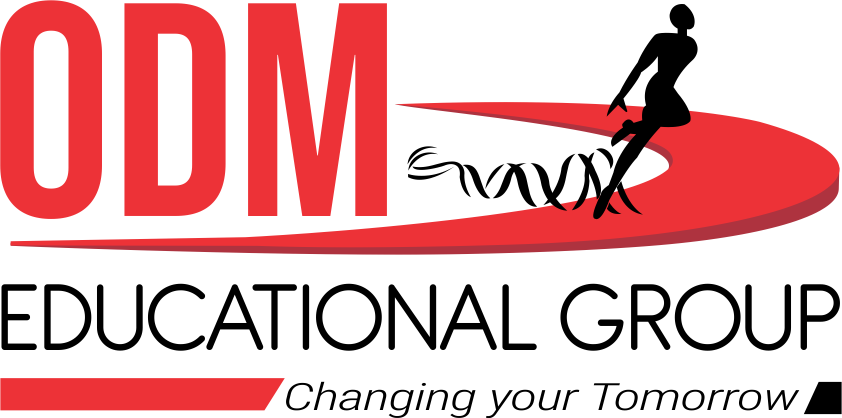 SESSION             	    :  1
CLASS                  	    :  III
SUBJECT 	    :  SCIENCE
CHAPTER NUMBER :  7, 8 AND 9
CHAPTER NAME      :  BIRDS: FOOD AND MORE, MAN: THE LIVING
                                       MACHINE AND MEASUREMENT
SUB-TOPIC                :  REVISION-1
                                       CHOOSE THE CORRECT ANSWER, ONE WORD
                                        ANSWER AND ANSWER THE FOLLOWING
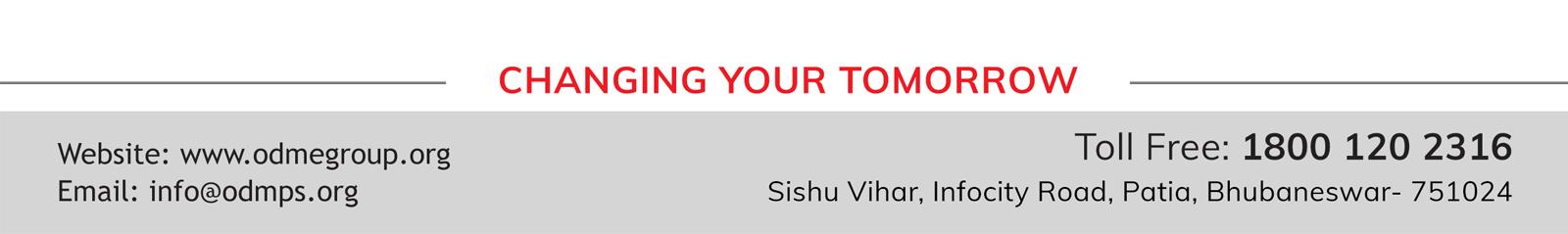 LEARNING OBJECTIVE :
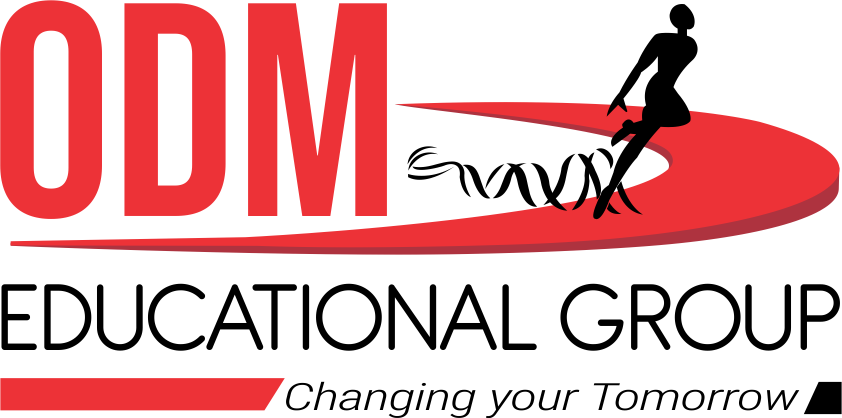 Learners will be able to get the clear concept about the chapter.
Choose the correct answer
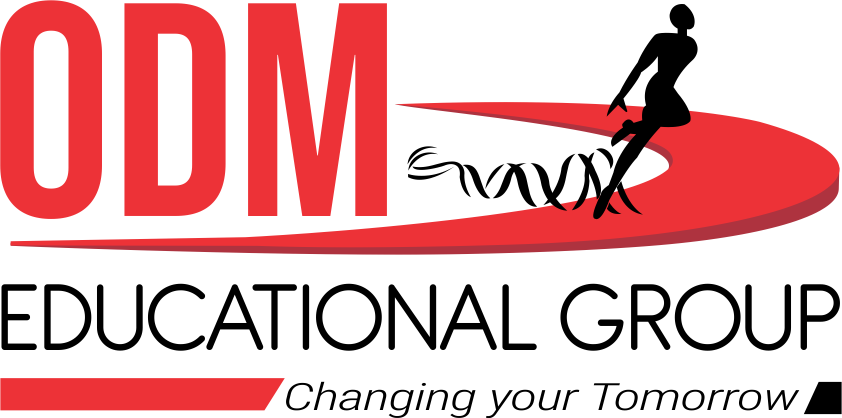 The respiratory system supplies __________________ to various parts of our body.
                        i)water                         
                      (ii)  oxygen  	
                      (iii) carbon dioxide
2.   Cells of the same kind join together to make _______________. 	
                    (i) a tissue      
                   (ii) an organs              	
                  (iii) a system
Choose the correct answer
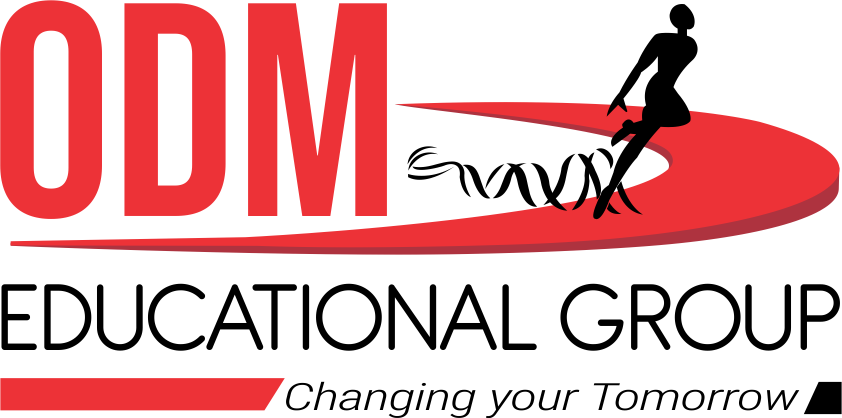 3.  The standard unit of capacity is ___________________.
          (i) metre                                 	                
          (ii) litre             	         	
        (iii)  gram
One word answer.
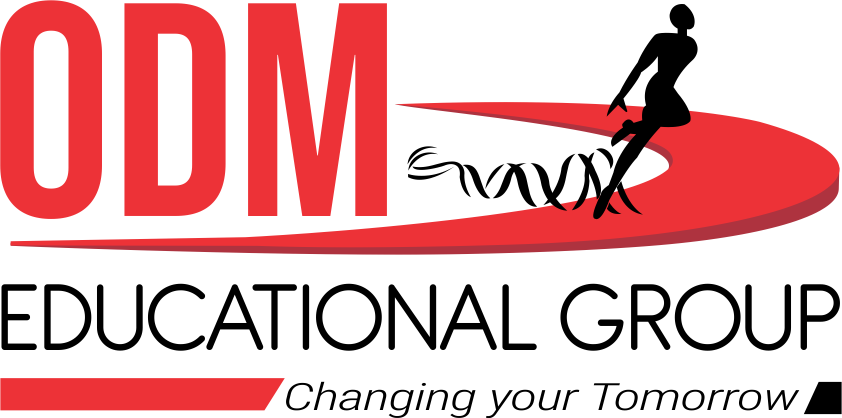 4. The strong and sharp claws of eagles are called  
talons
 5.  It collects pebbles and stones to make a nest   
penguin
 6.  A thermometer is used to measure  
temperature
Answer the following questions.
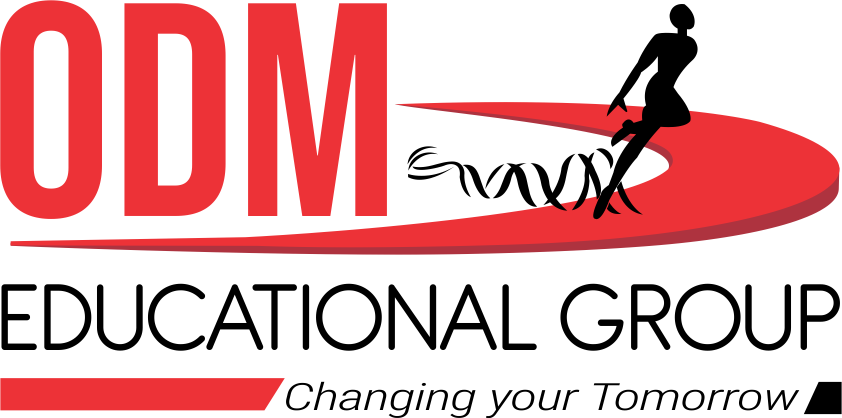 7. Explain how is a duck’s beak different from that of a sparrow.
      Ans- A duck has a broad and flat beak which has tiny holes on the sides 
      whereas a sparrow has a short, hard and horny beak.

      8.  Which two organ systems help the body and its parts to move?
 Ans- The skeletal system as well as the muscular system helps the body and its   parts to move.
LEARNING OUTCOME :
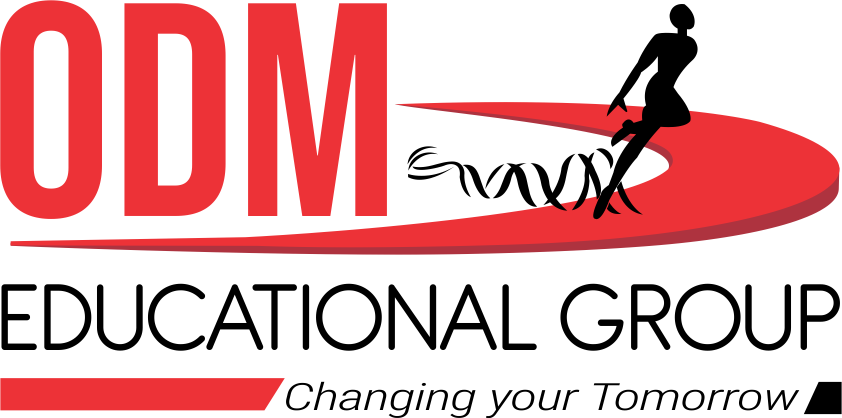 Learners will be able to get the clear concept about the chapter.
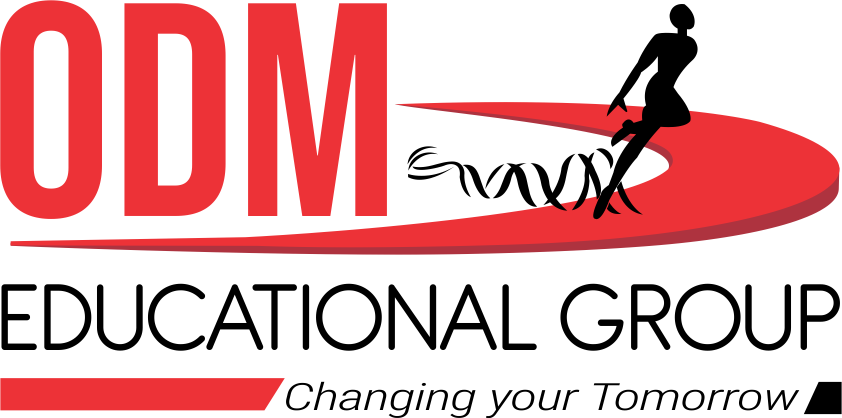 HOME ASSIGNMENTS
Learn chapter-7, 8 and 9.
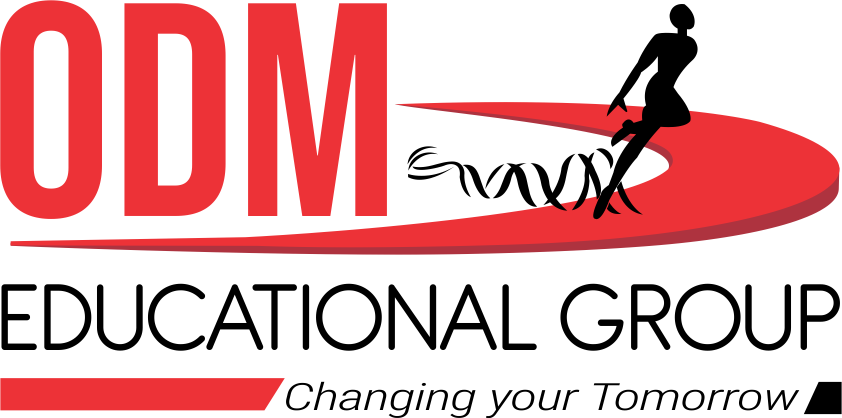 THANKING YOU
ODM EDUCATIONAL GROUP